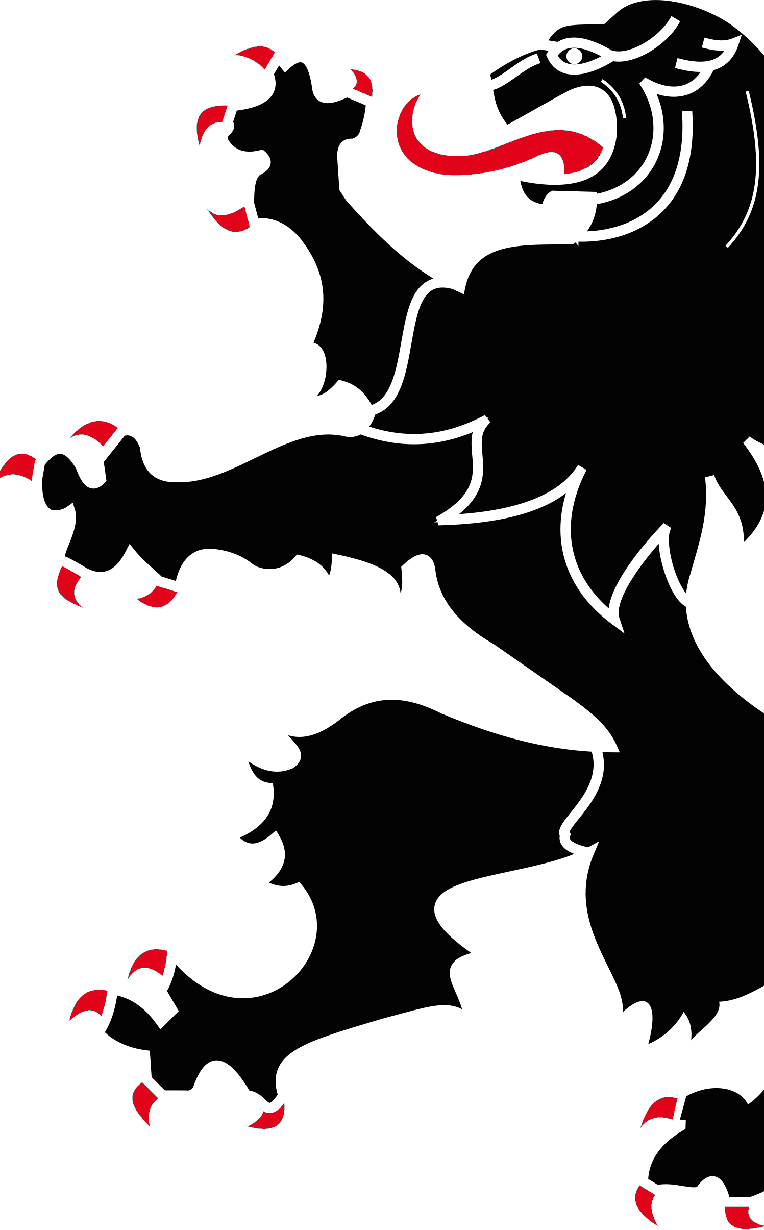 EXEMPEL THE BAND. | RICHARD VAN RIEL
verhalen vertellen & verhalen delen
aandacht vragen
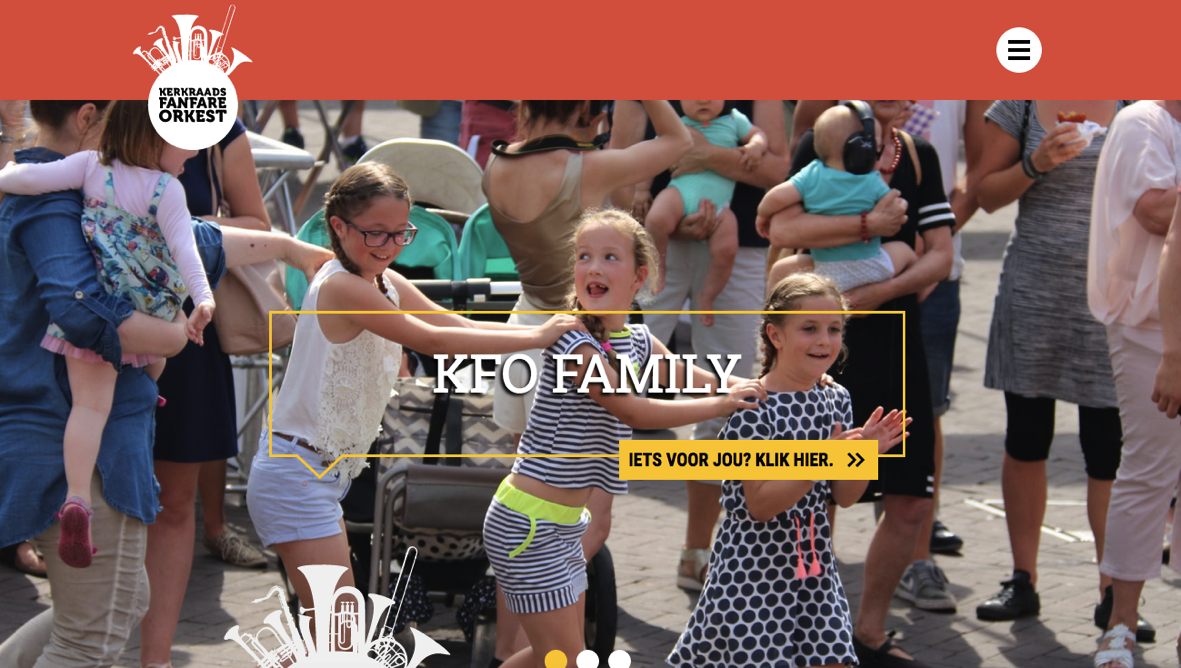 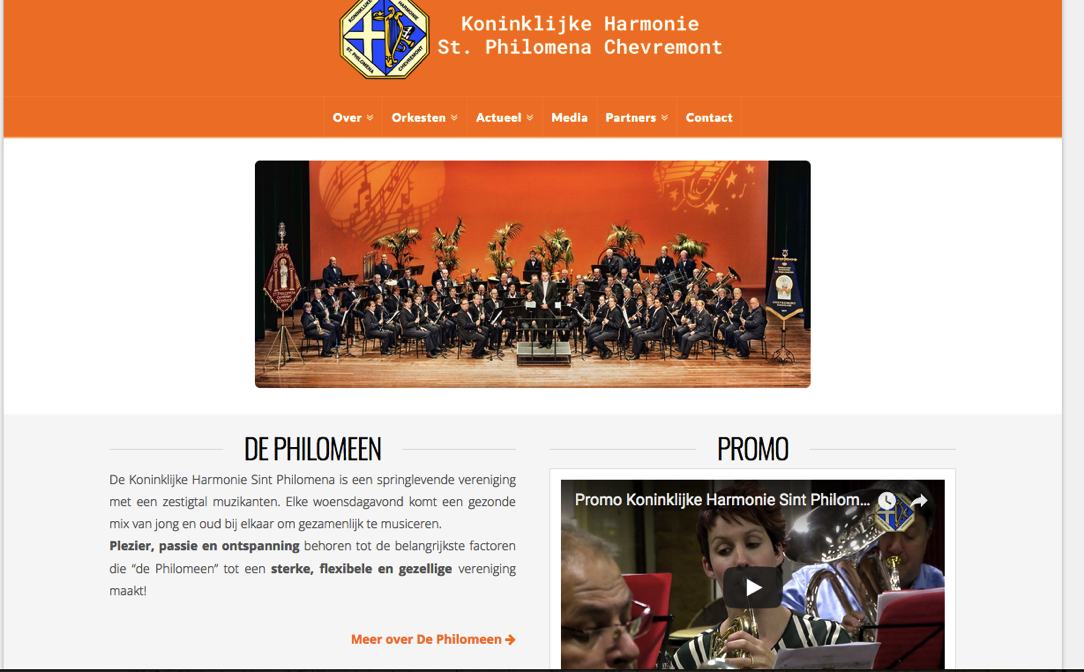 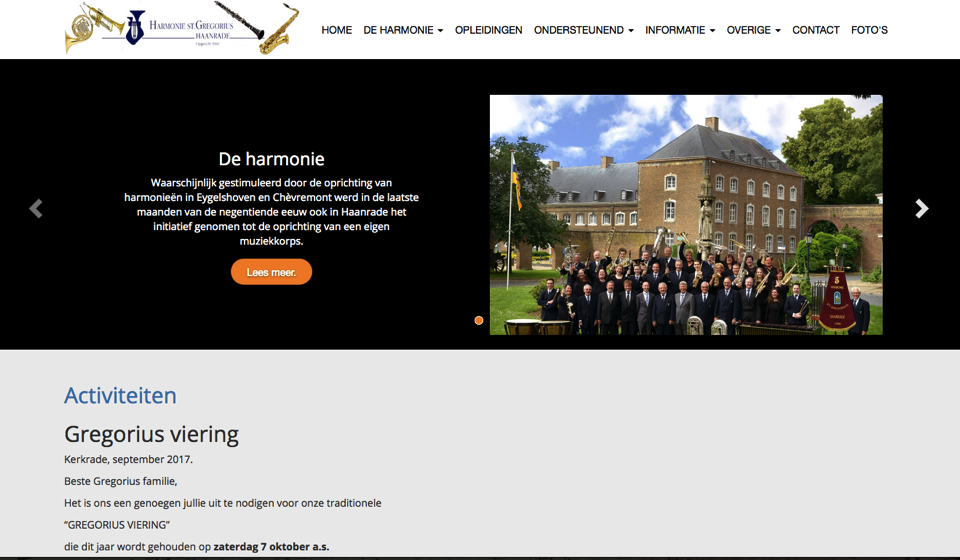 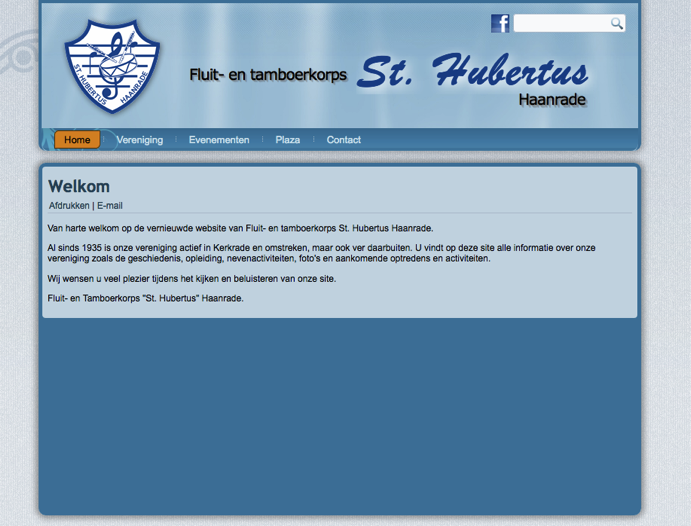 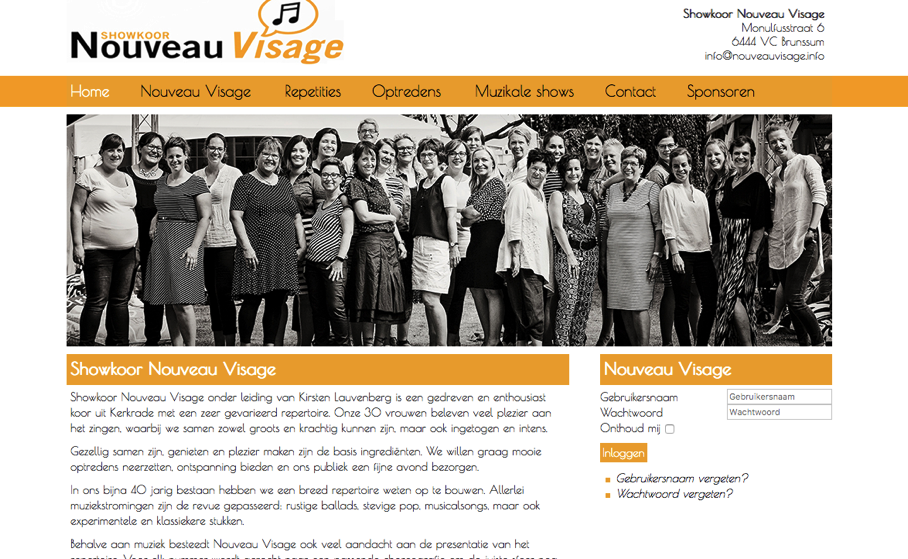 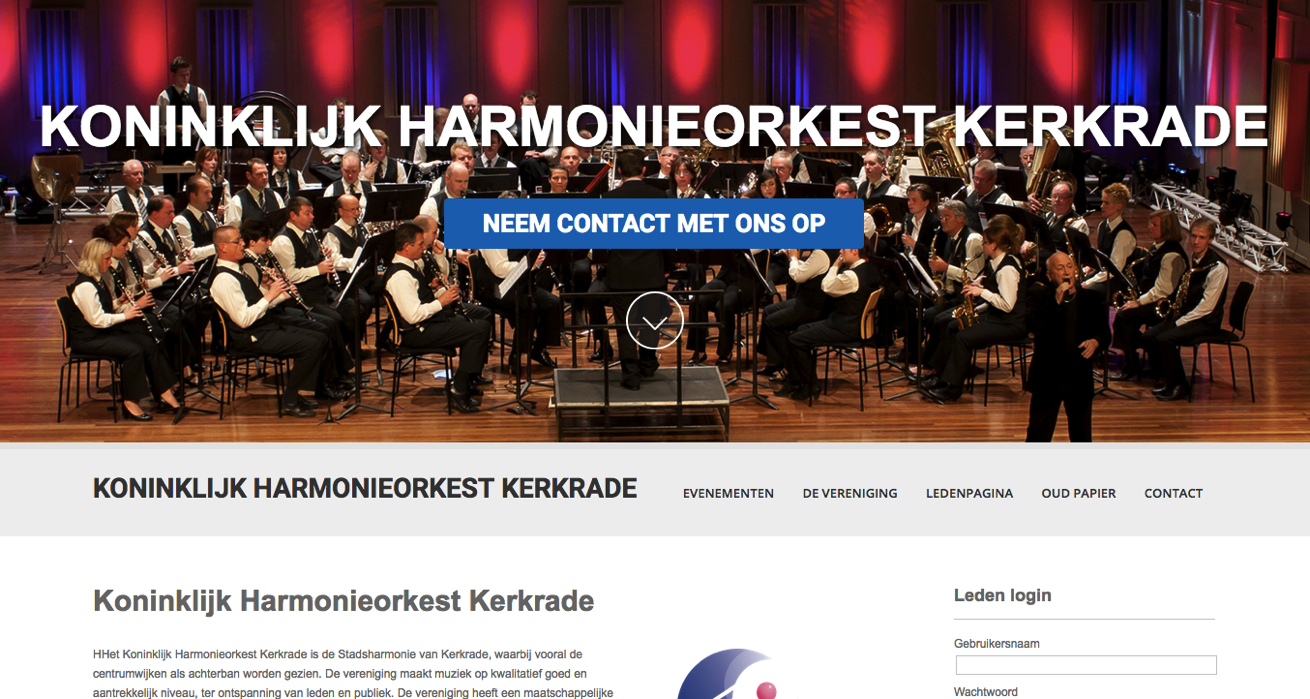 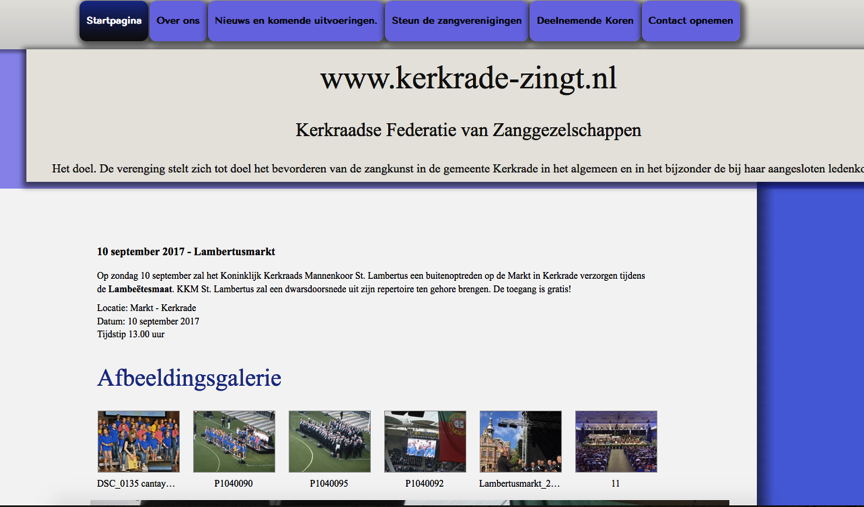 verhalen vertellen & verhalen delen
aandacht vragen
WAT IS ONS VERHAAL
van wie zijn we, waar staan we voor, waarom bestaan we

HOE UITEN WE DAT
hoe laten we van ons zien en horen

WAT DOEN WE  OM ONZE DOELGROEP TE BEREIKEN
op welke plaatsen en via welke kanalen treden we naar buiten
verhalen vertellen
Empelse club 
37 muzikanten
rood-wit-blauw uniform met rokjes voor dames (…)
lokale optredens en lokaal bekend
bestuur van 11(!) vrijwilligers
1e prijs concours Ursem
1998
GROEI
VISIE 
PLAN
2004 VOORWAARTS MARS
2010 CRESCENDO
2016 BALANS
VOORWAARTS
MARS
Een goed opleidings-en verenigingsklimaat
Muzikale en showtechnische prestaties op kamioensniveau en prestatie op nationaal niveau
Bijdrage leveren aan de lokale sociaal culturele gemeenschap
dorp Empel thuisbasis sinds 1967
onderdeel van gemeente ’s-Hertogenbosch
Brabant
Brabantse kleuren, artiesten, clublied, klederdracht, artiesten
verhaal: gezellig, Brabants, van binnen naar buiten
grotere vereniging: 2010 start Jong Exempel
wij zijn exempel
verbindend 
brede vereniging
niet exclusief “Empels”
brede sociale betrokkenheid
verhaal: samen, clubgevoel,”daar wil ik bijhoren”
Midden Brabantse club 
45 muzikanten
strak uniform
nationale en lokale optredens en nationaal bekender
bestuur van 7 vrijwilligers
2010
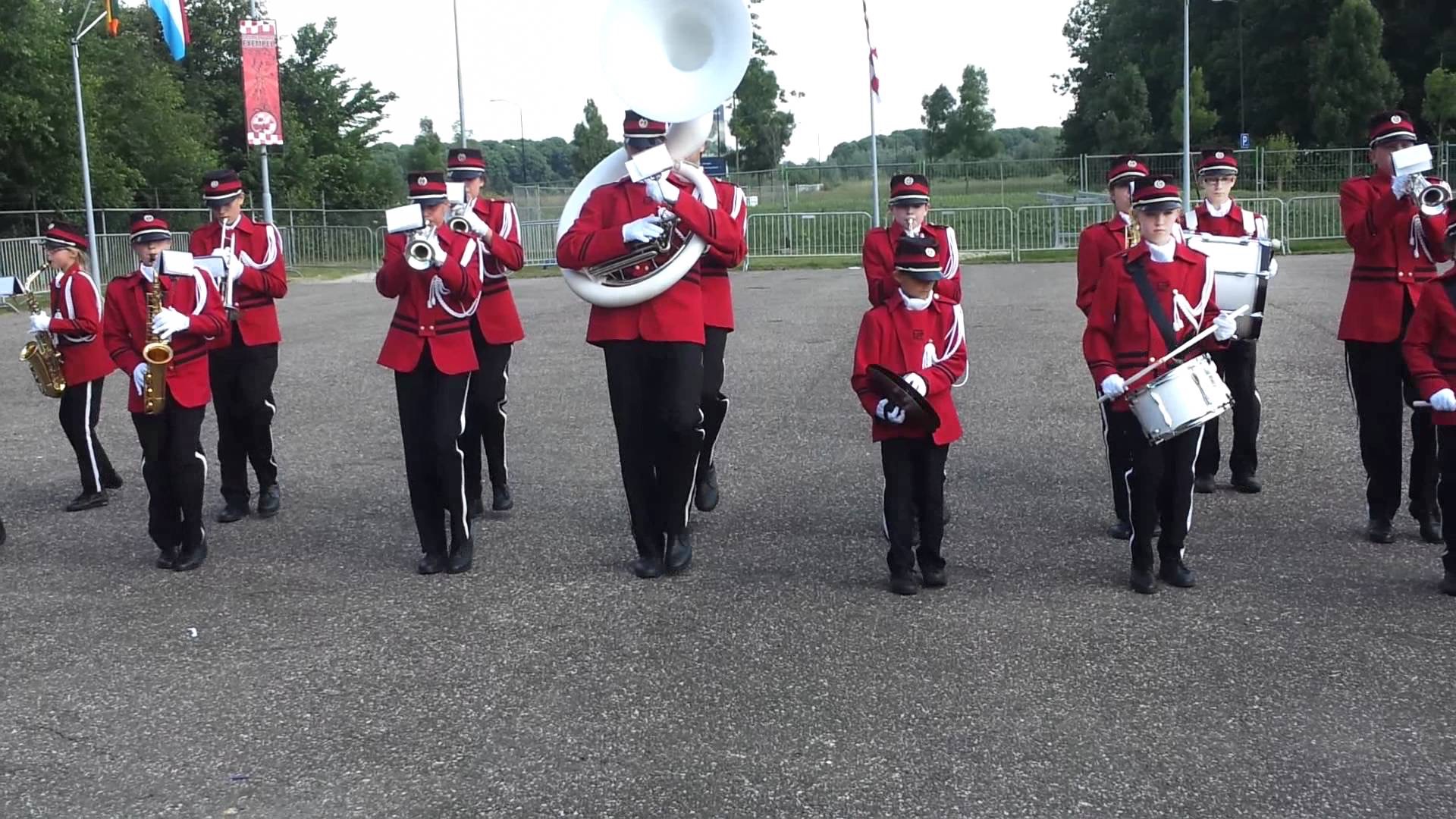 2010
EXEMPEL… 
FORCES ON THE FIELD
krachtige uitstraling
Brabantse kleuren
gedragen (letterlijk en figuurlijk) door leden en fans
versterken imago
verhaal: van buiten naar binnen, grootser, sluit je aan, krachtig
2013
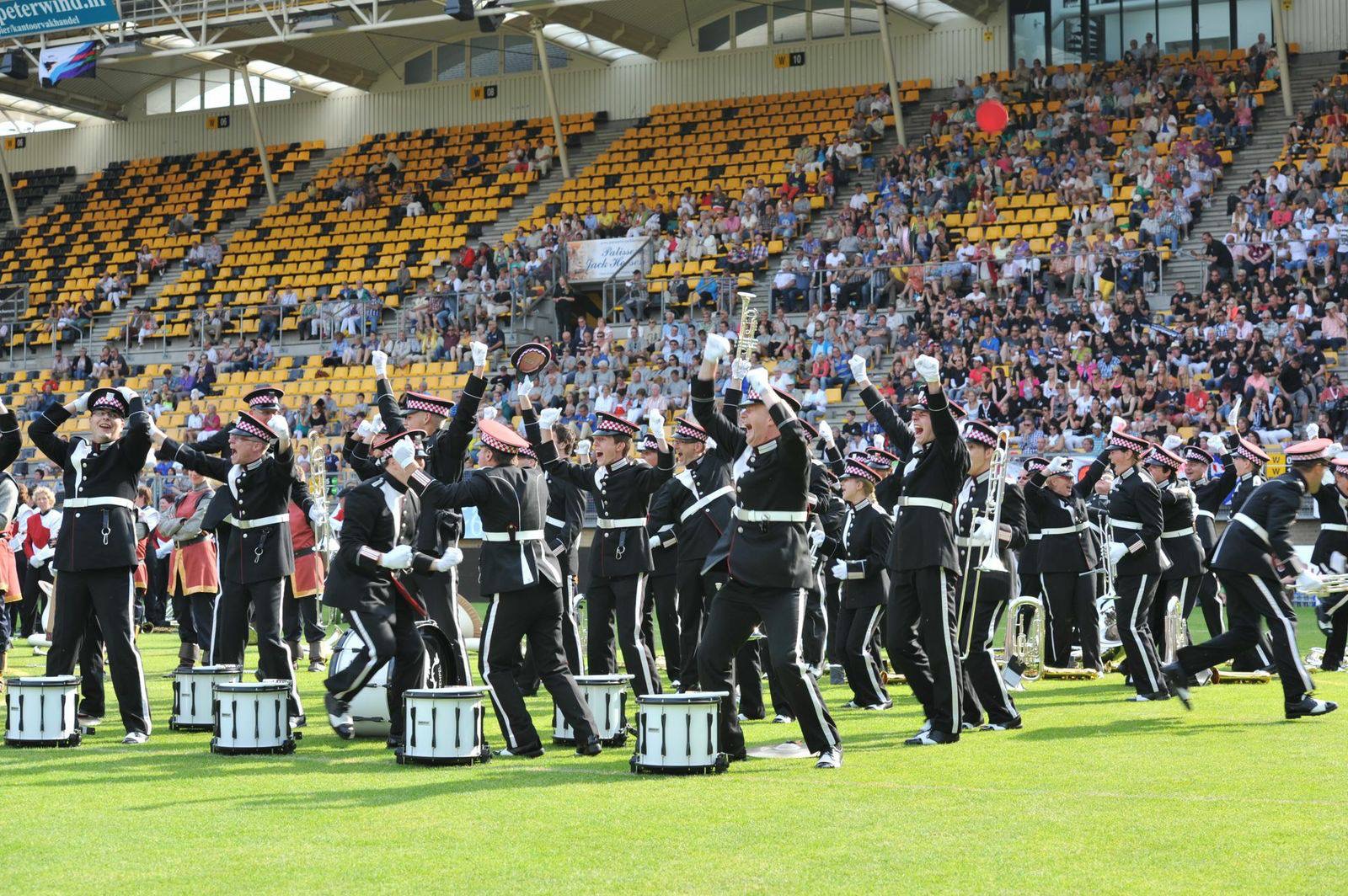 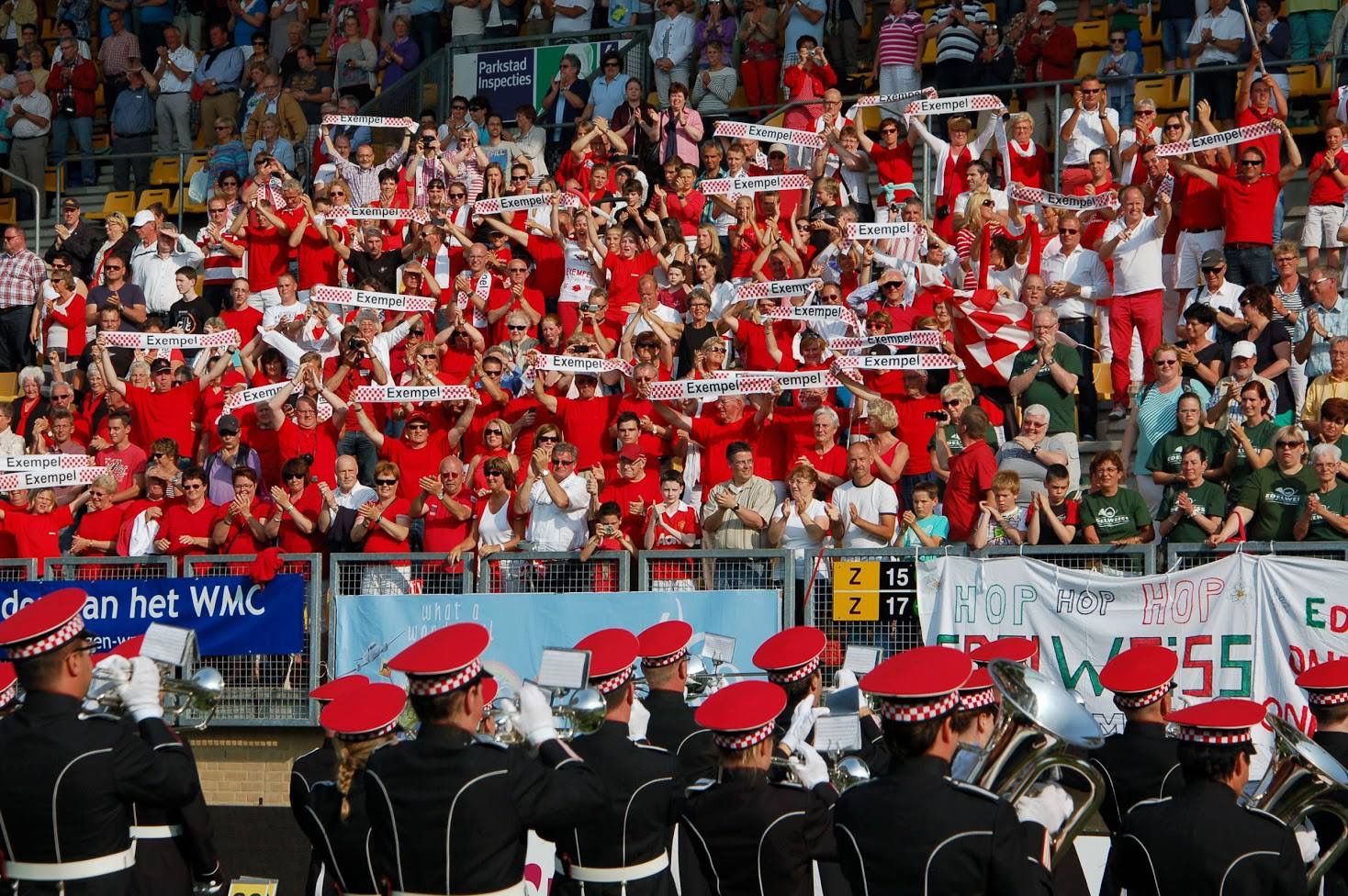 Geboorte van LEX
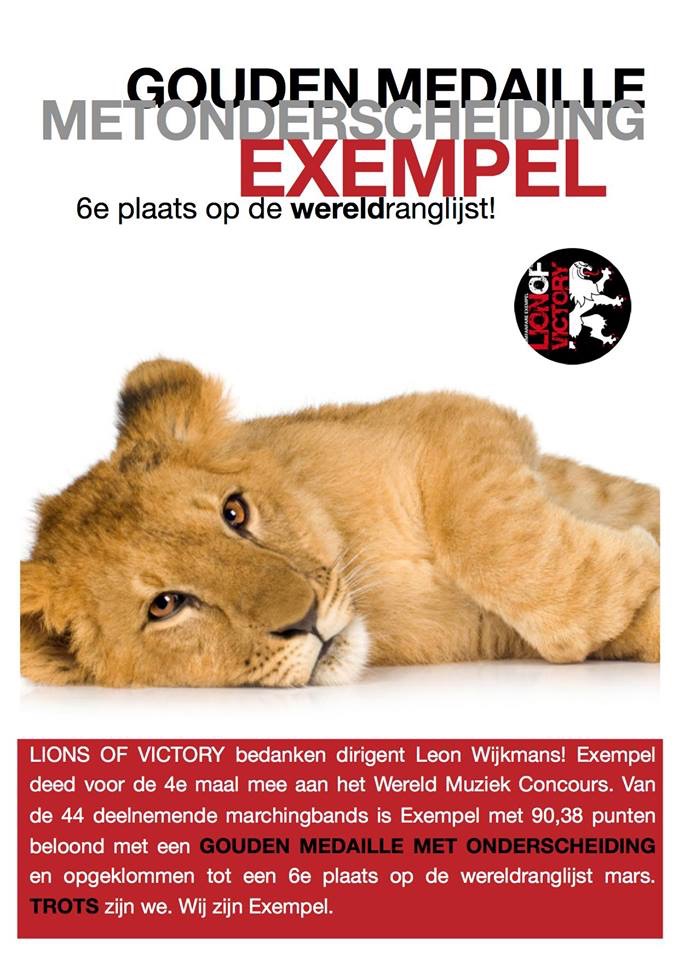 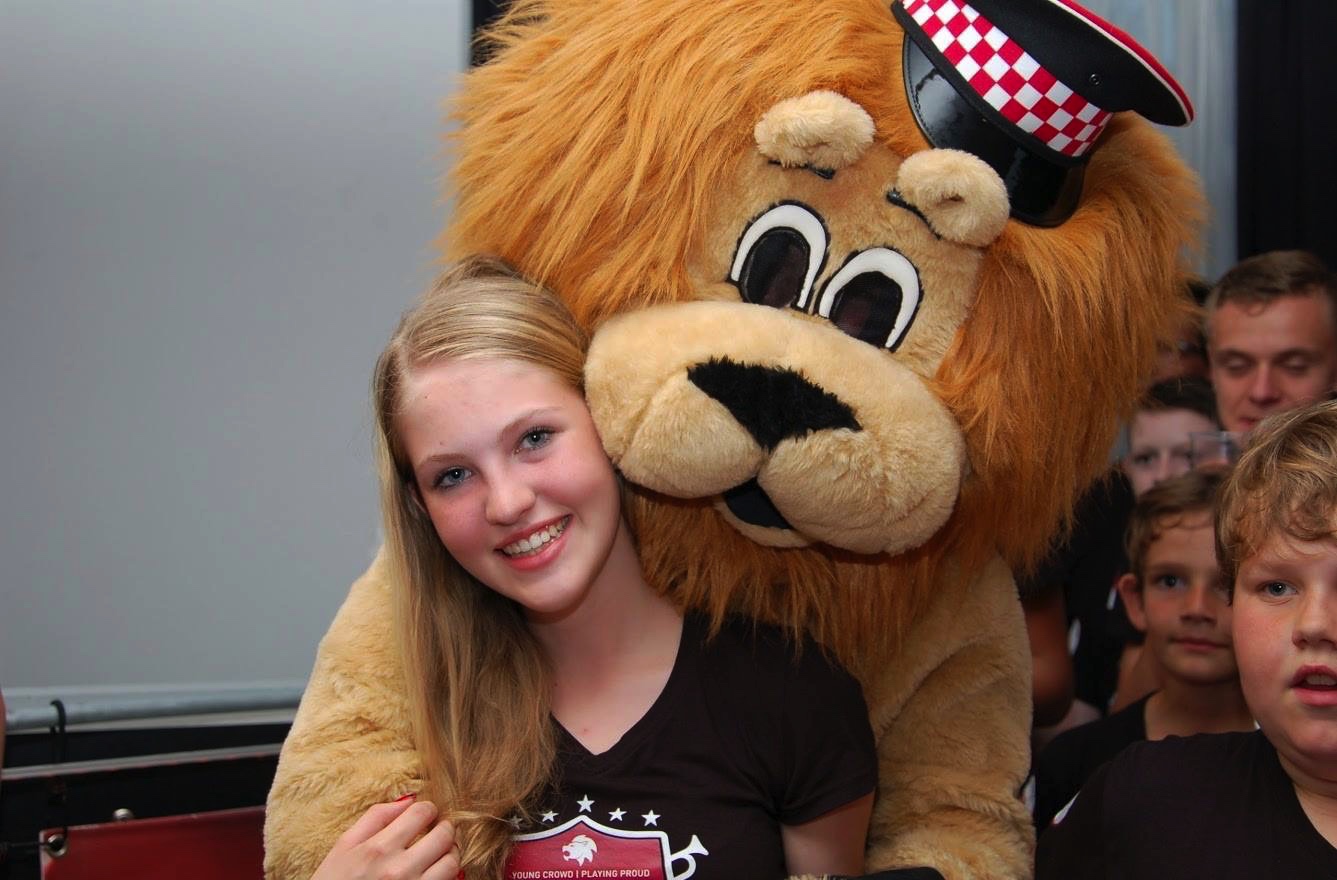 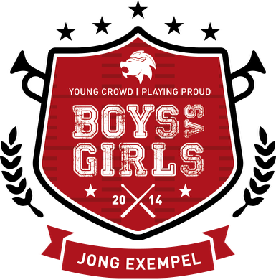 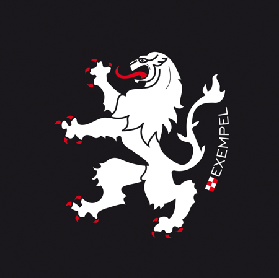 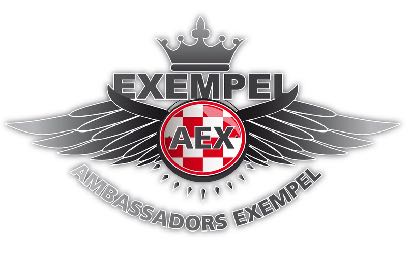 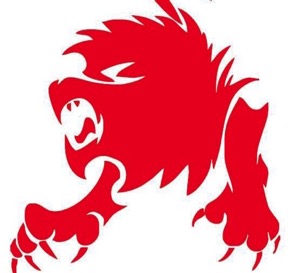 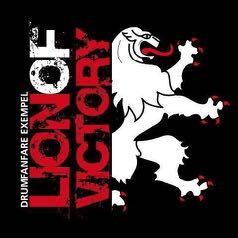 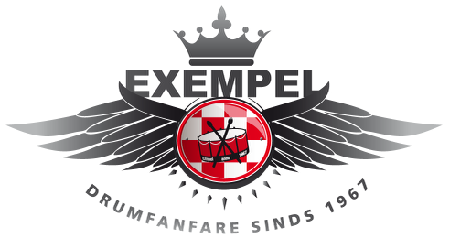 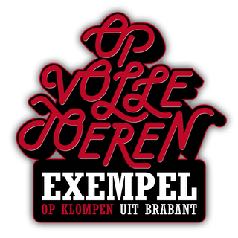 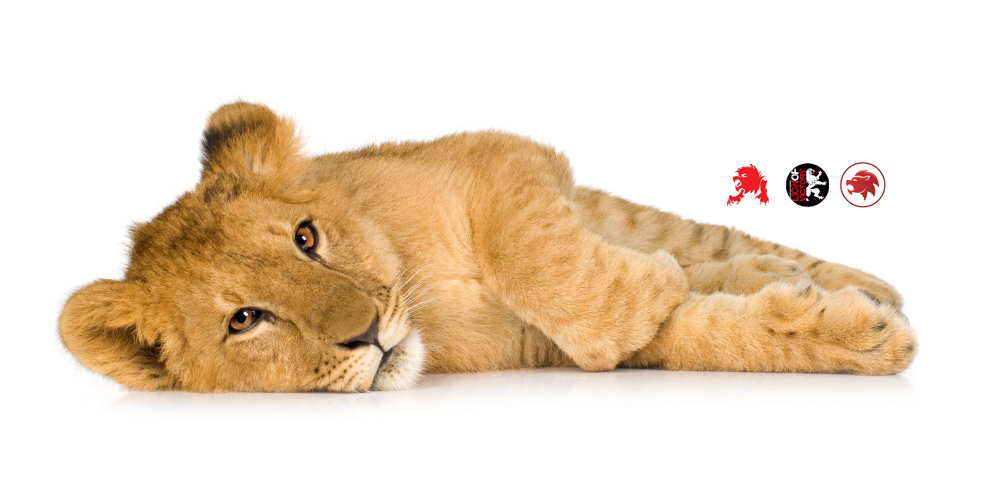 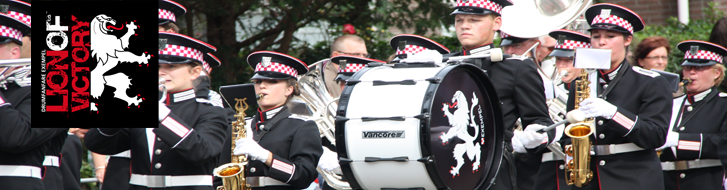 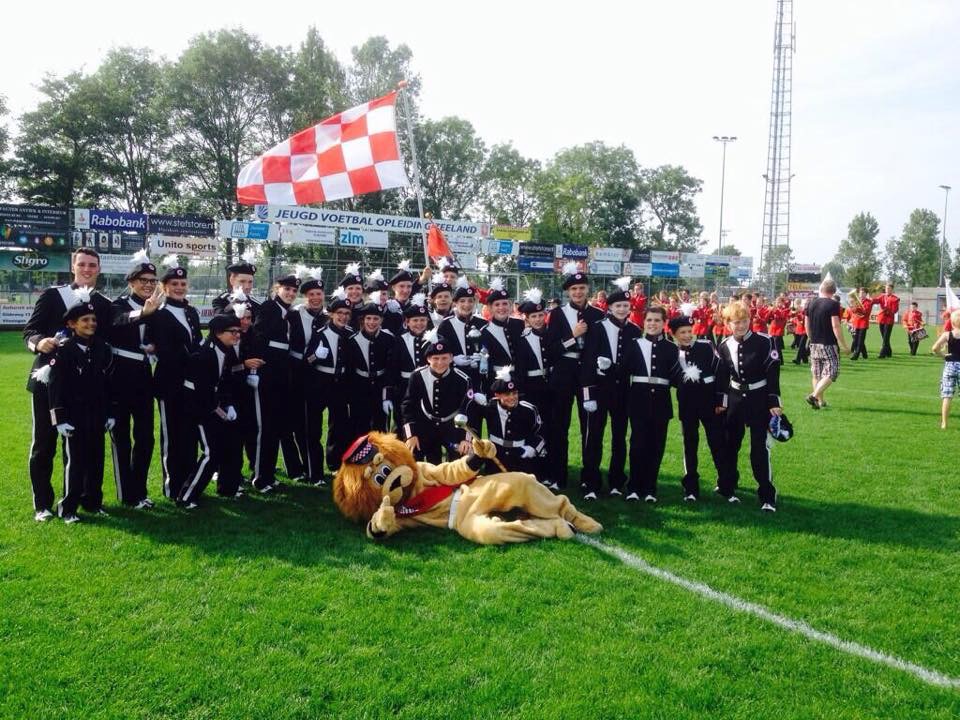 2016
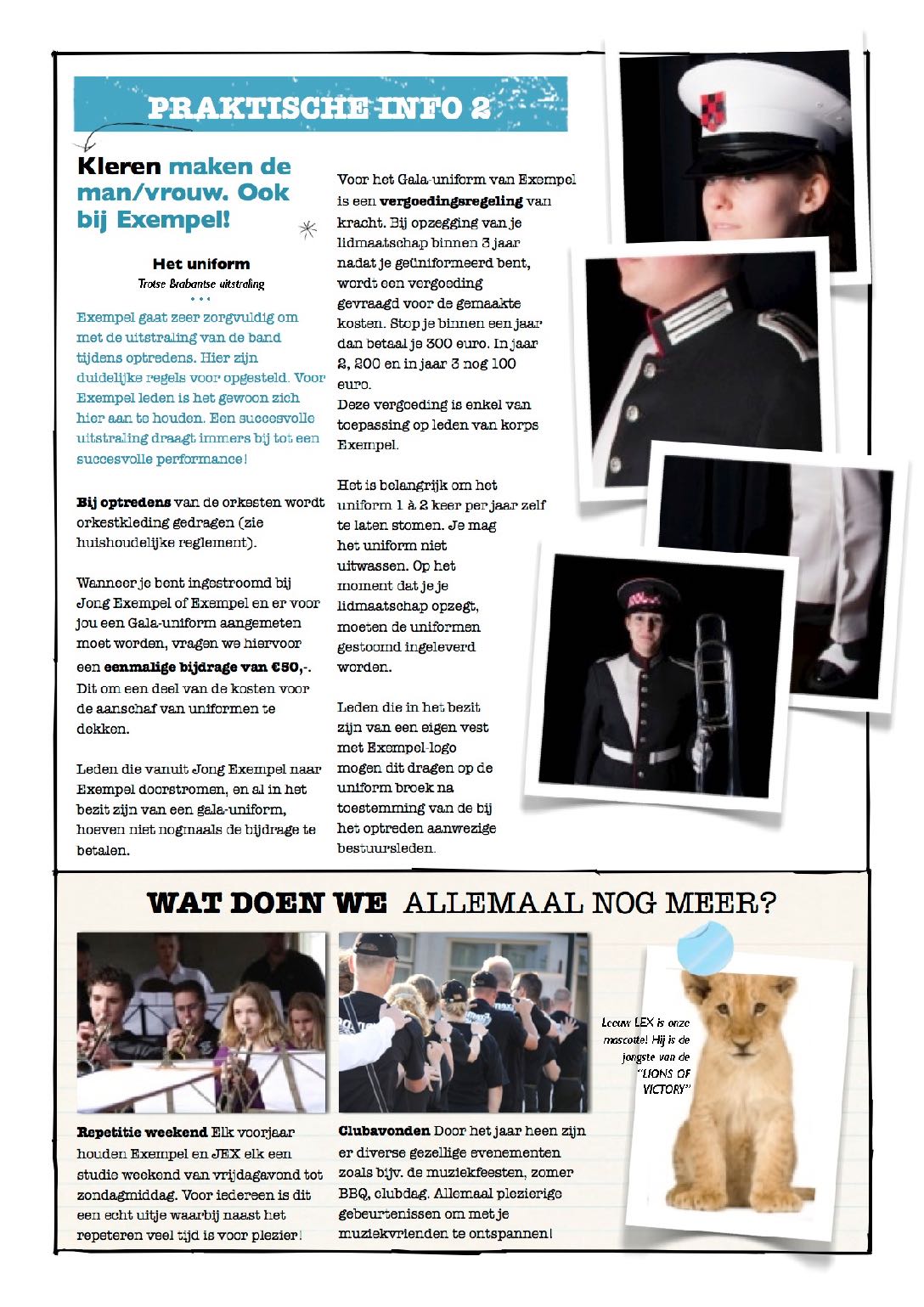 LOVE is all
liefde is universeel
liefde is van alle leeftijden
verhaal: een club om van te houden, een club om verliefd op te zijn, een show om verliefd op te zijn, Exempel een club voor iedereen!
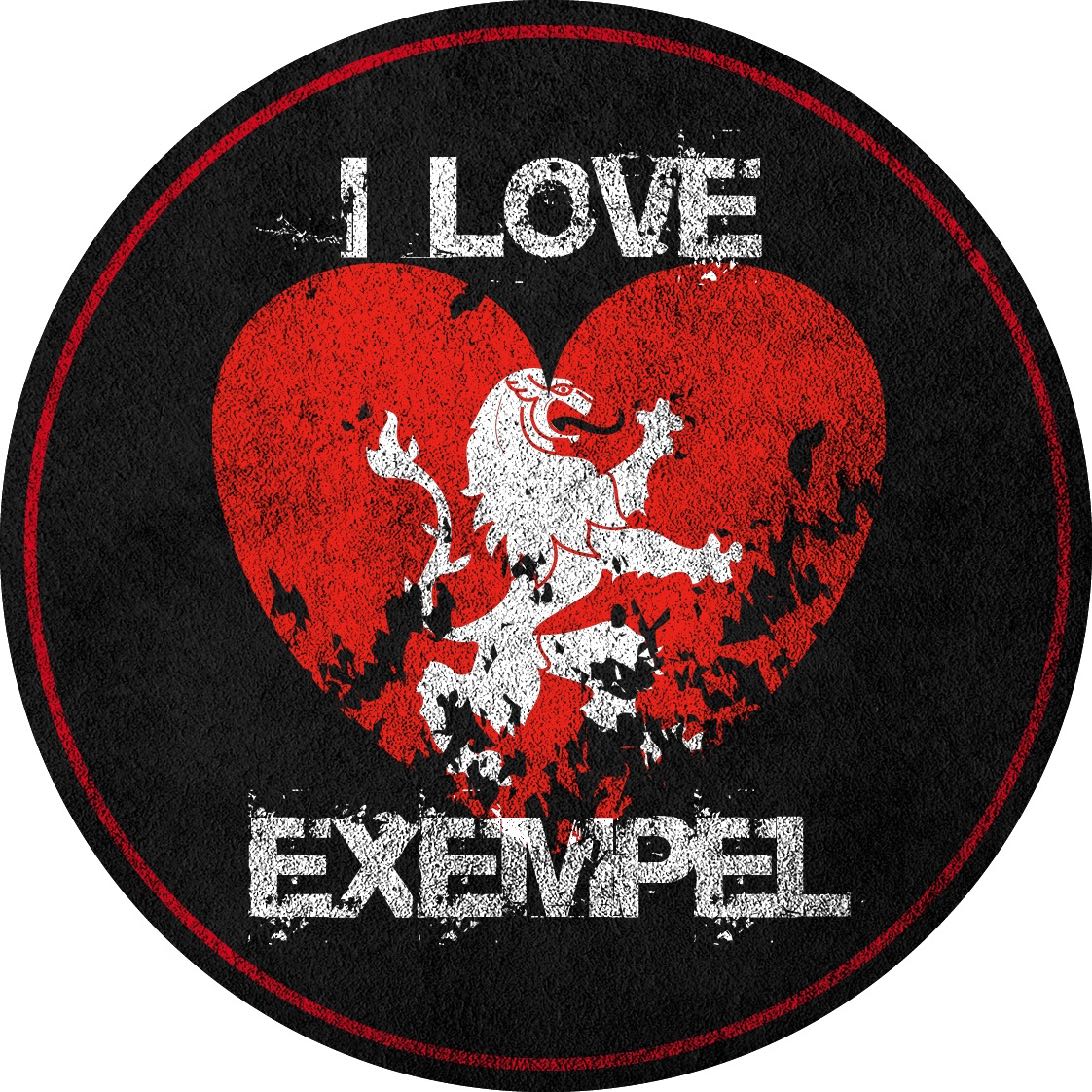 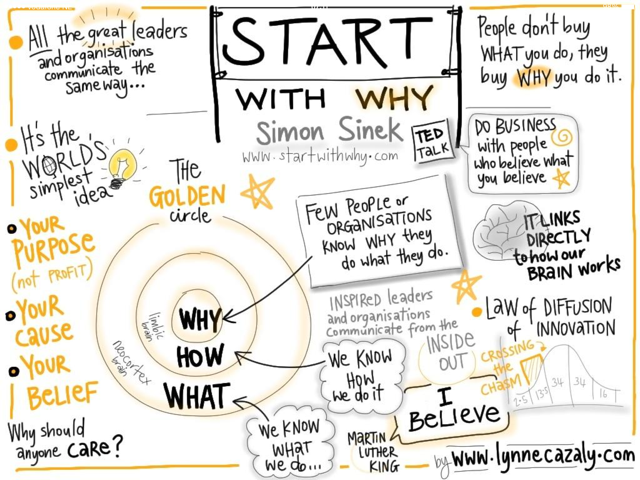 verhalen delen
duidelijk verhaal, een geluid
centrale regie
uniform via alle media
uitnodigend, vertellend, prikkelend
verhaal: een club om van te houden, een club om verliefd op te zijn, een club voor iedereen!
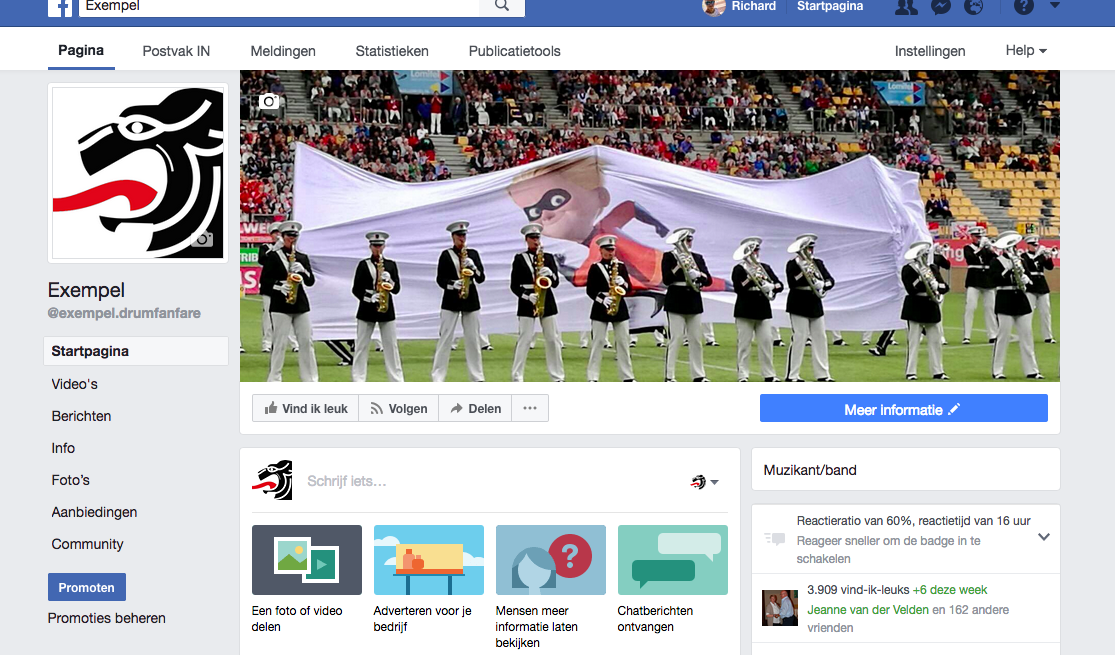 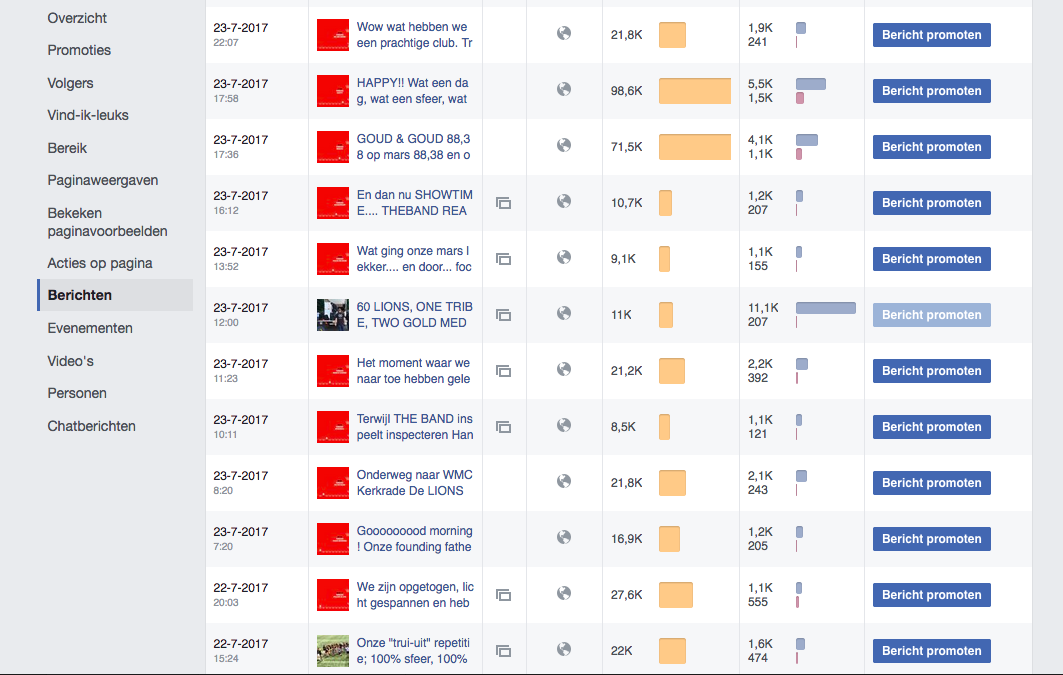 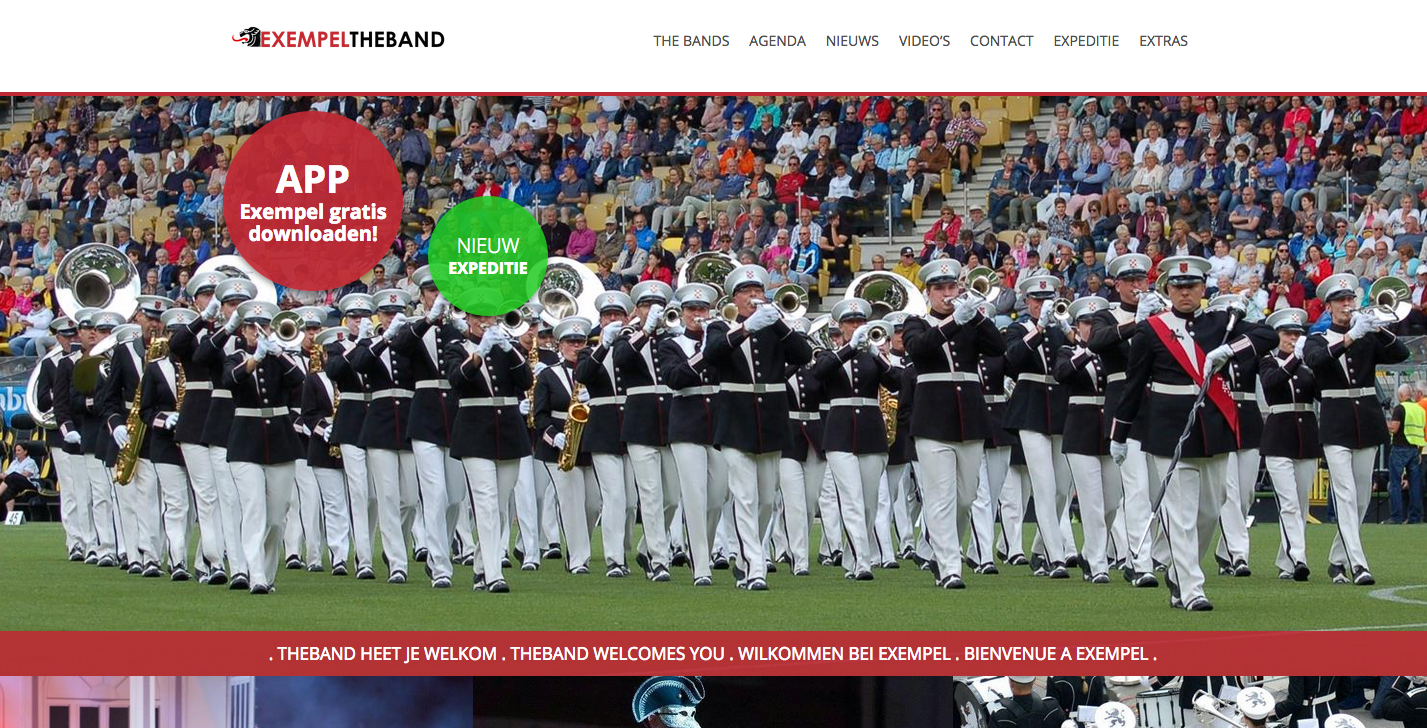 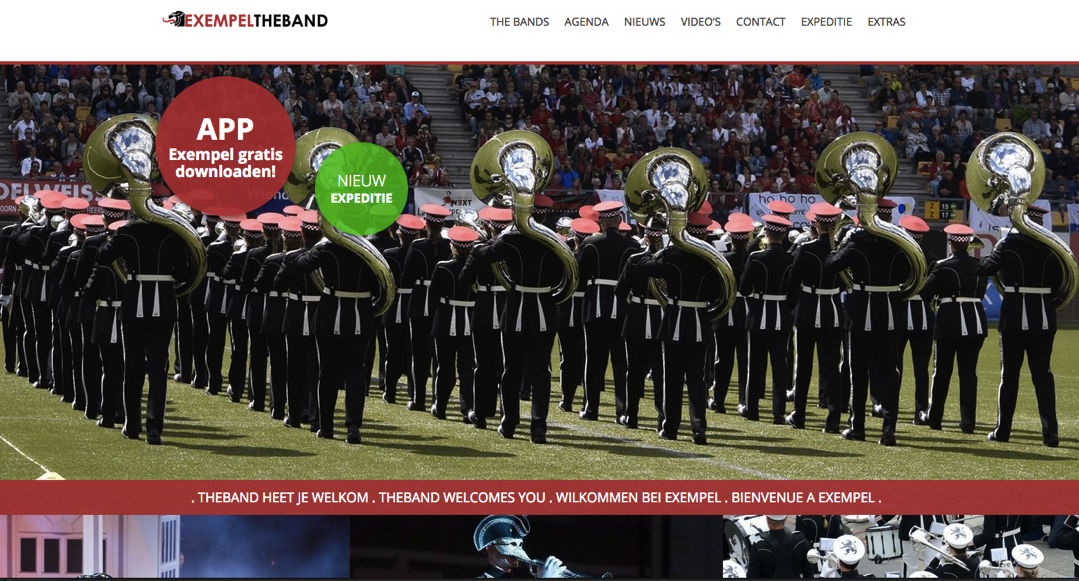 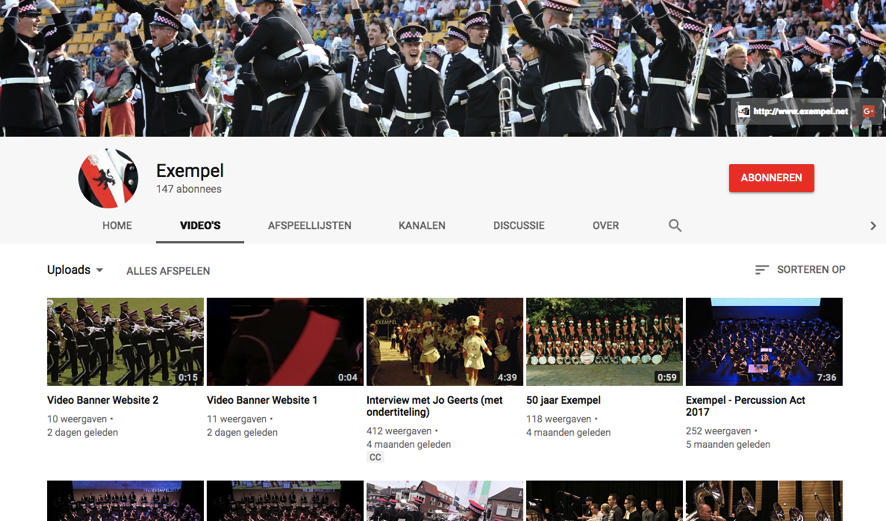 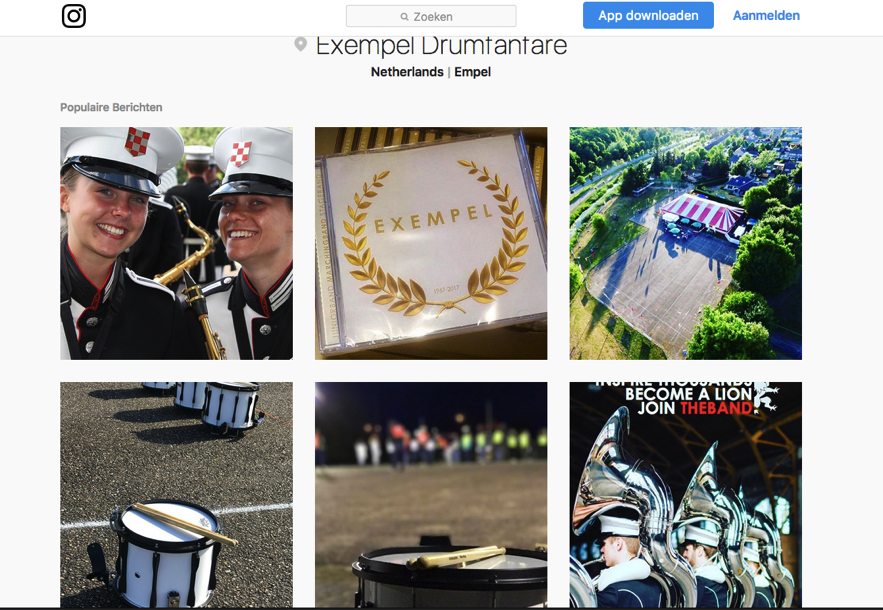 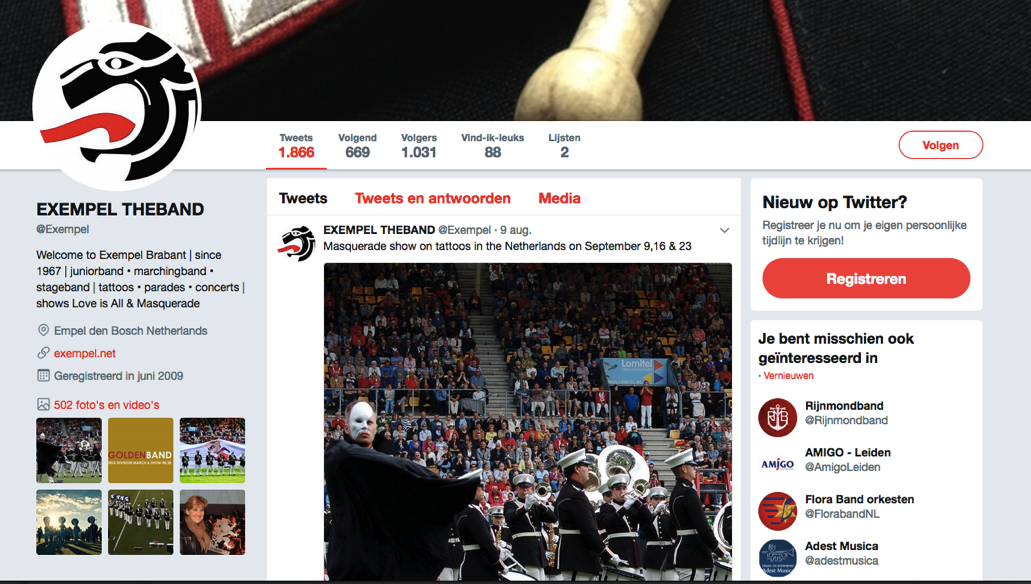 plaats maken voor jongeren
plaats maken voor nieuwe bestuurders
vasthouden aan kernwaarden en uitgangspunten
opzetten nieuw beleidsplan t/m 2020
en ondertussen…
nieuwe verhalen schrijven & delen
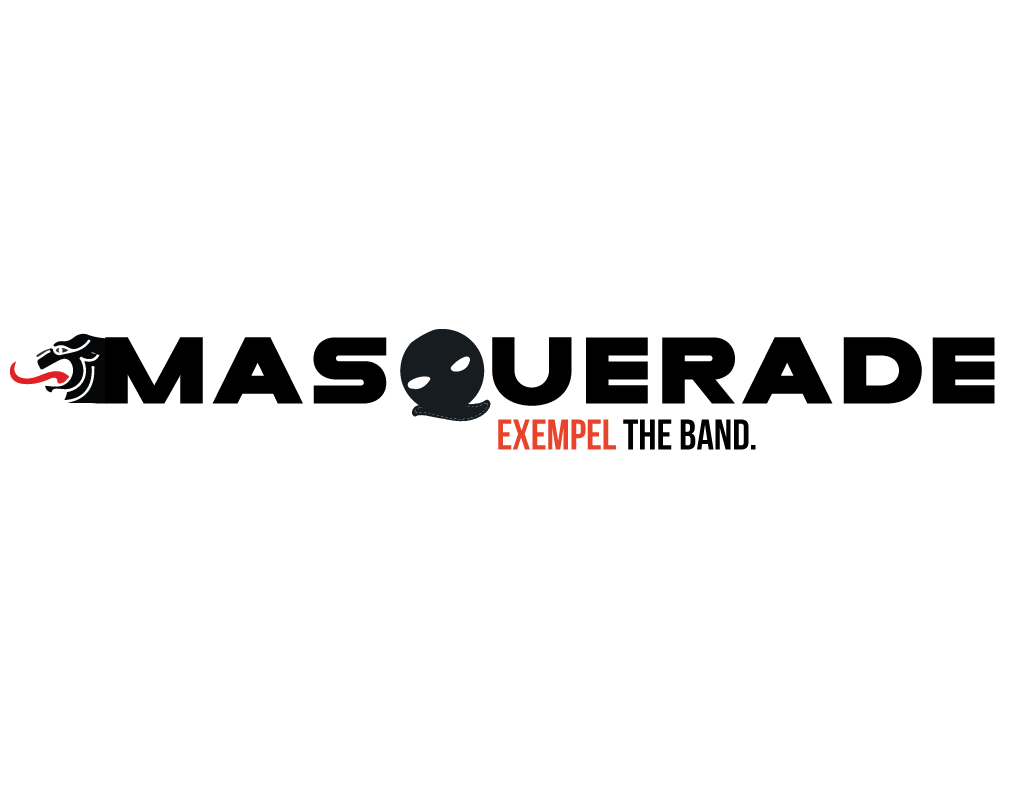 MASQERADE, 
TAKE YOUR FILL,
LET THE SPECTACLE ASTOUND YOU!
EXEMPEL THE BAND.
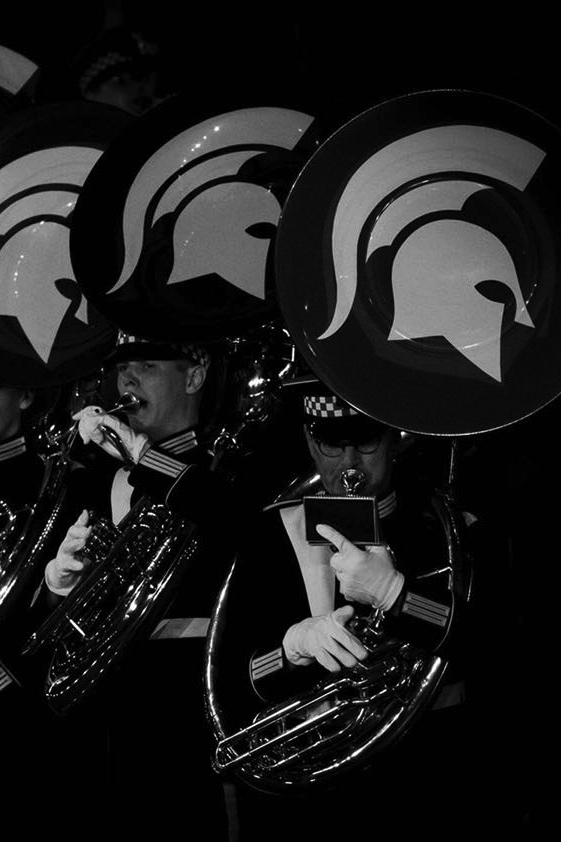 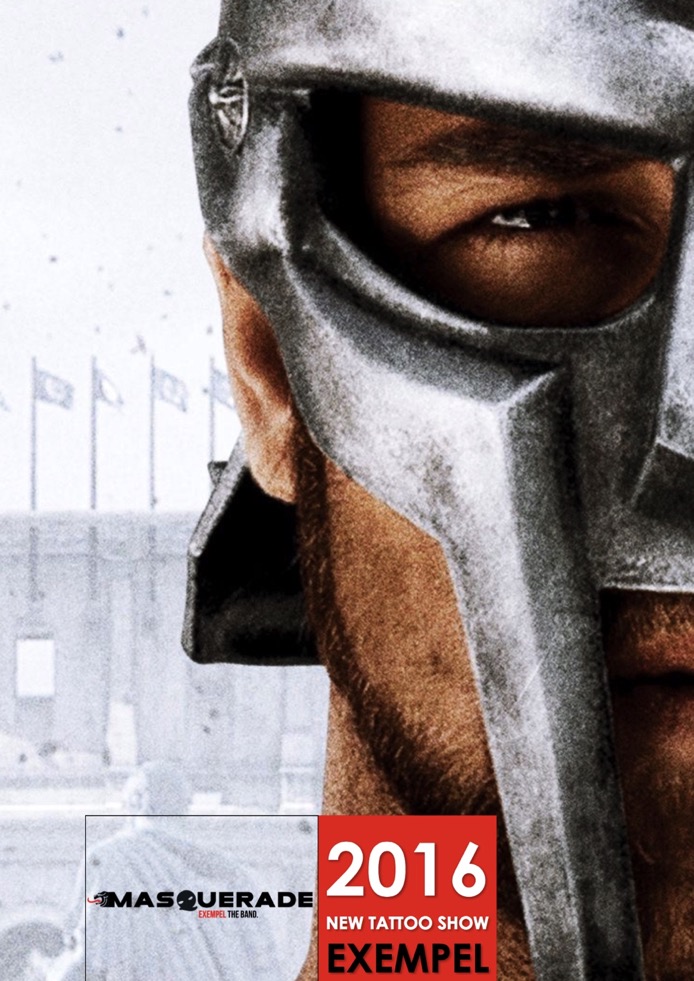 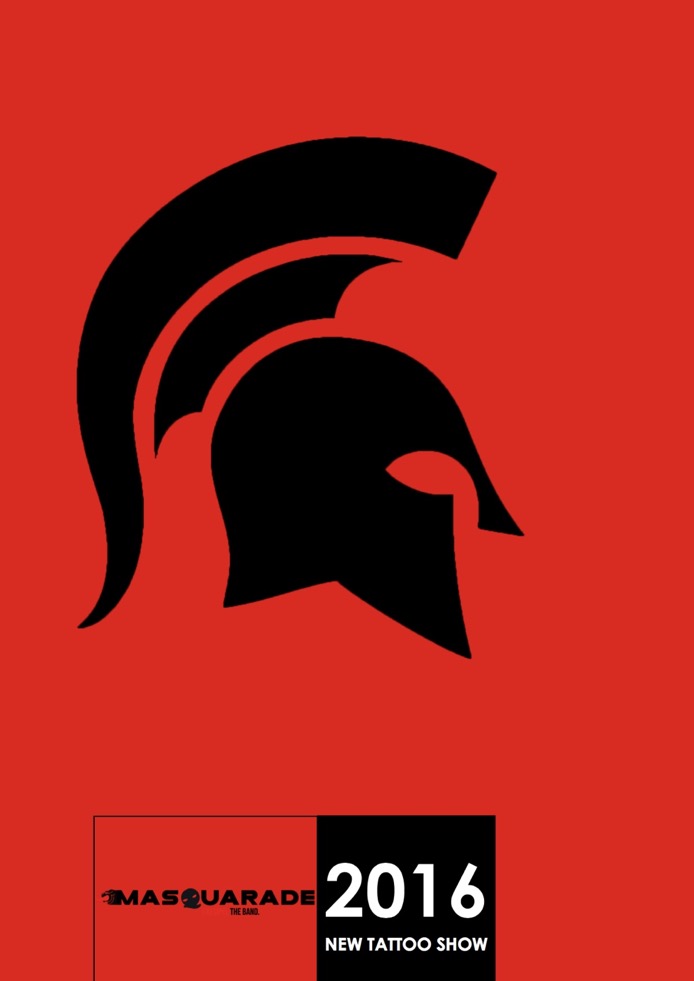 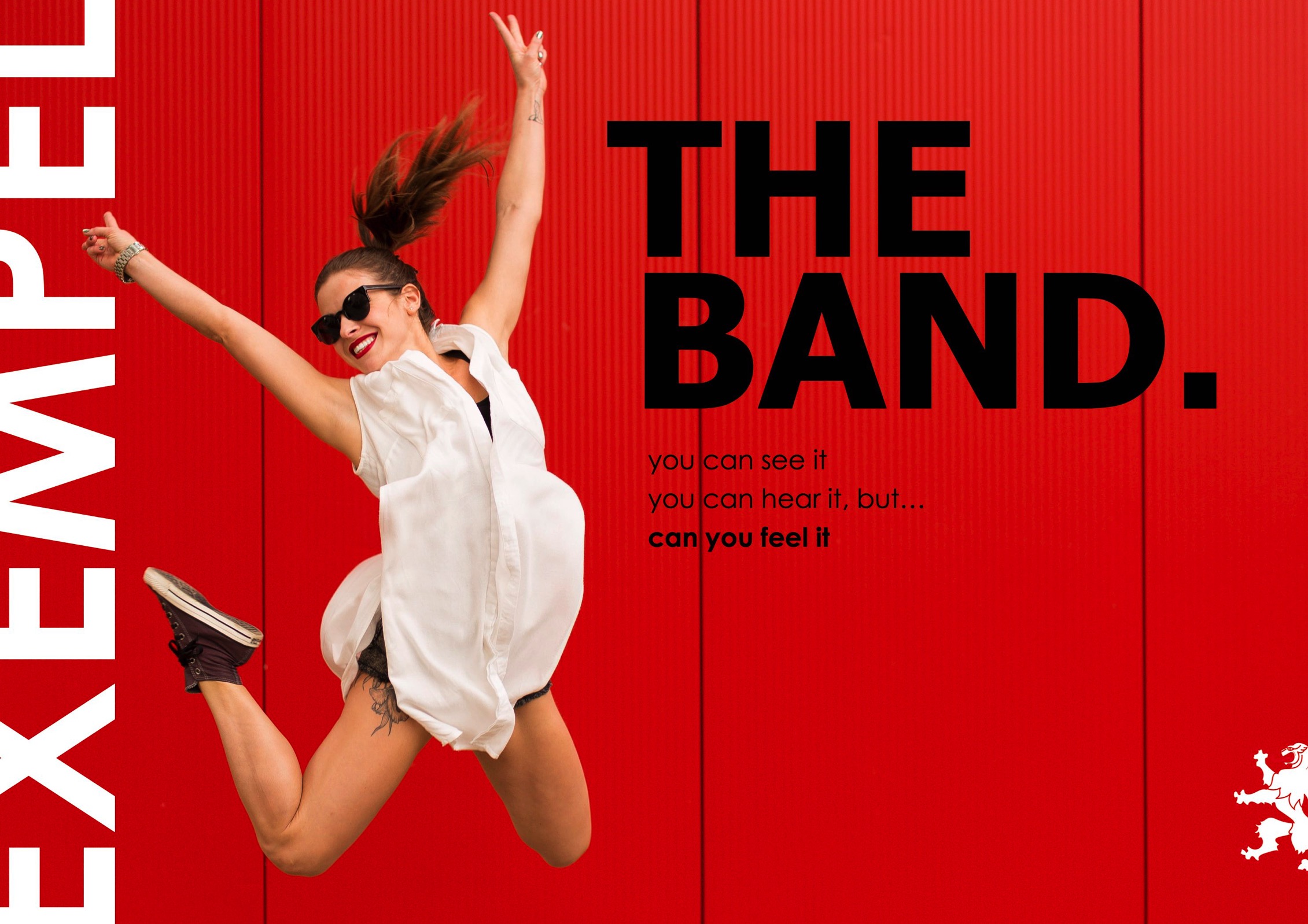 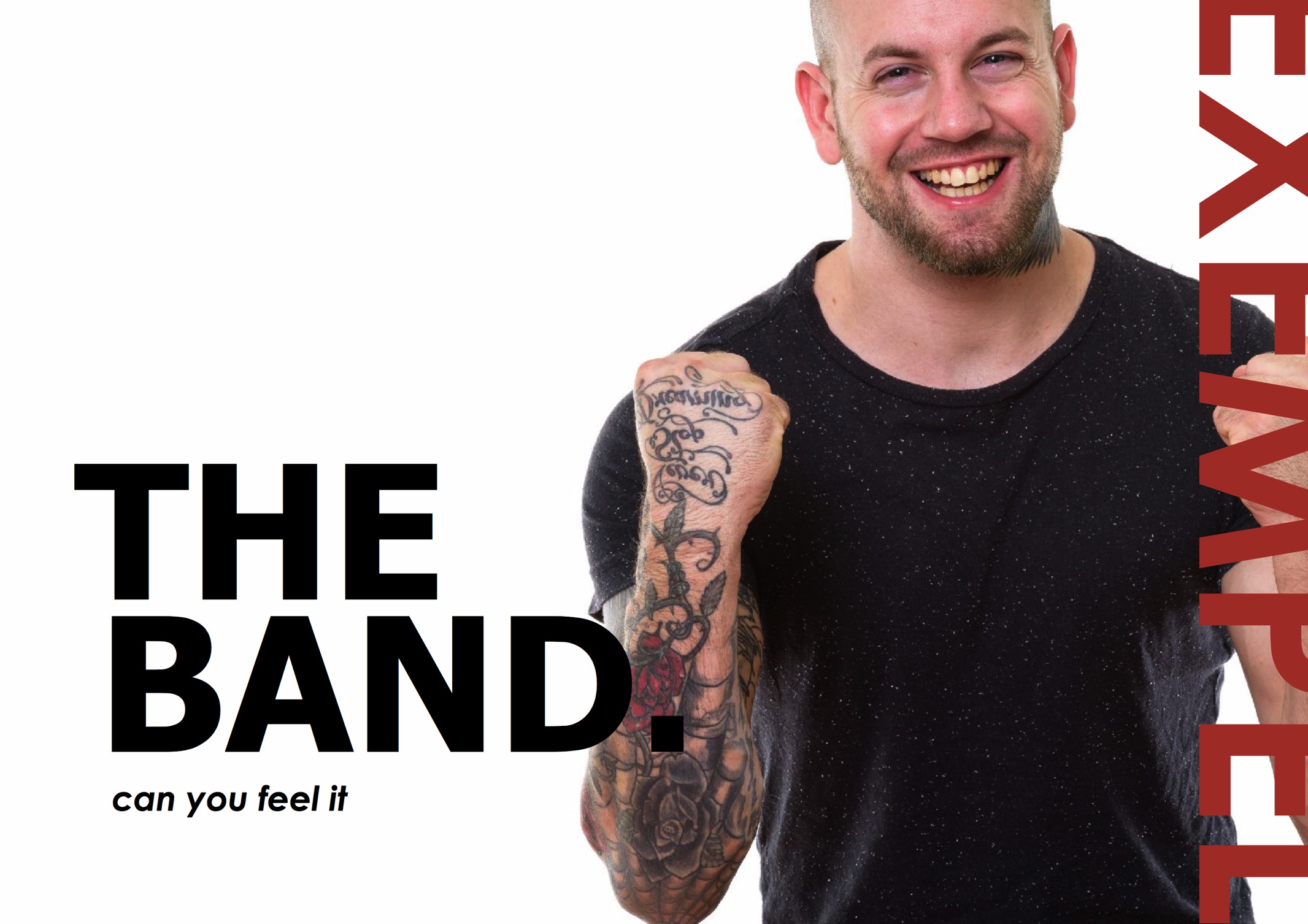 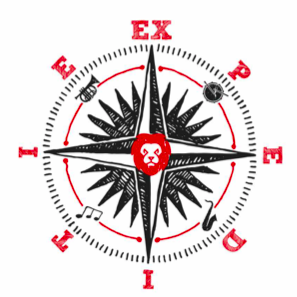 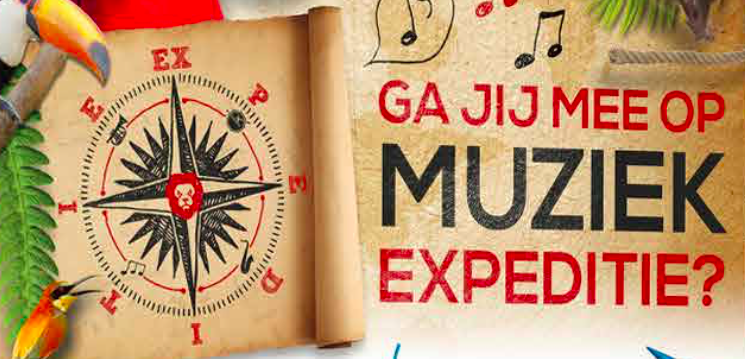 verhalen vertellen & verhalen delen
DRIE BASIS VRAGEN
WAT IS ONS VERHAAL
van wie zijn we, waar staan we voor, waarom bestaan we

HOE UITEN WE DAT
hoe laten we van ons zien en horen

WAT DOEN WE  OM ONZE DOELGROEP TE BEREIKEN
op welke plaatsen en via welke kanalen treden we naar buiten
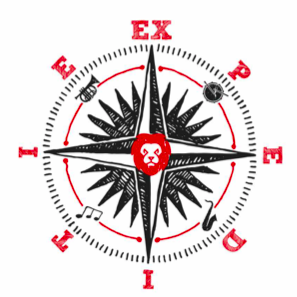 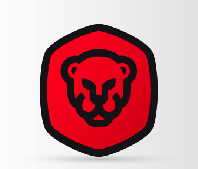 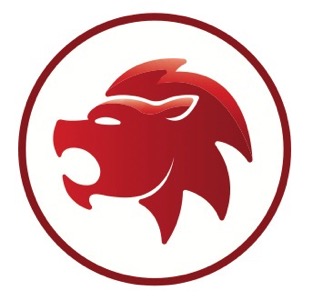 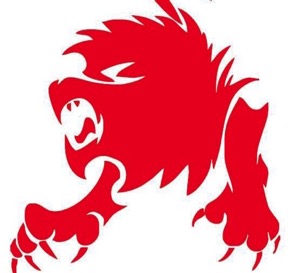 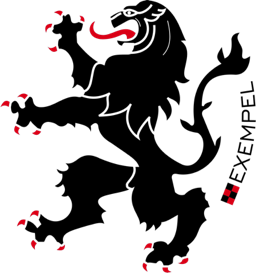 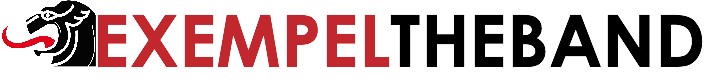 nationale club 
64 muzikanten
internationale optredens
nieuwe uitdagingen…
bestuur van 3 (!!)vrijwilligers
kostenbeheersing, onderkomen, continuïteit
2018
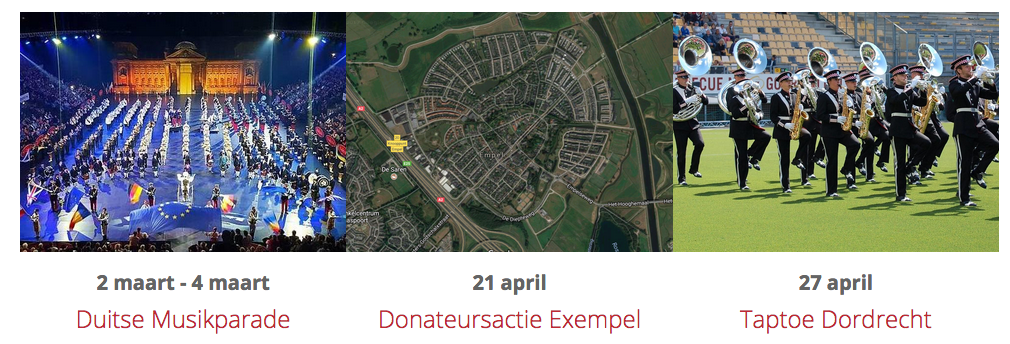 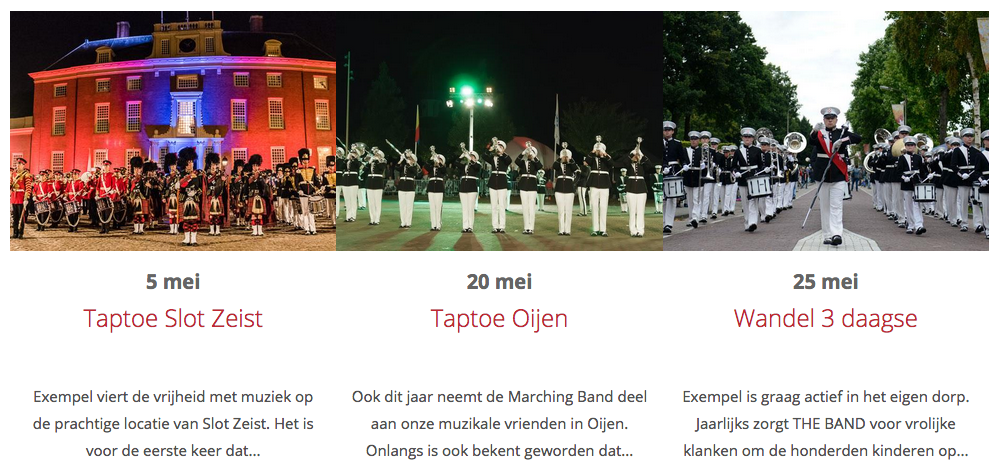 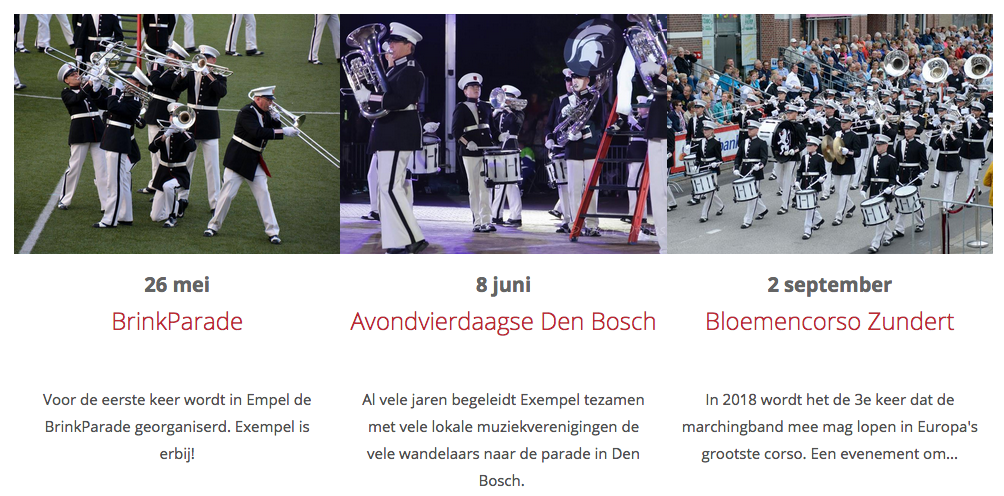 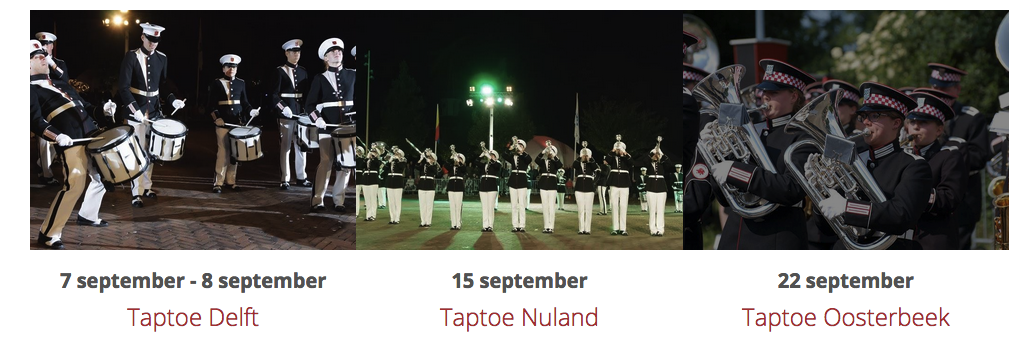 Hoe pakken we het aan voor onze eigen vereniging? Promotie, Communicatie, Werving, Opleiding Wat zijn onze praktische ervaringen? Wat leren we van elkaar? Hoe kunnen we elkaar helpen? Wat kunnen MNHU en KNMO voor ons betekenen? Hoe werken we daarbij samen als MNHU-bestuur en leden-verenigingen?